Matouš Kostlivý
Investment Climatein the Czech Republic
27.3.2023
I.
Czech RepublicMacroeconomic overview
Czech Republic
The heart of Europe
NORWAY
Area:			78,870 km²
Capital city: 			Prague
Population:			10.53 million
Labour force:			5.27 million
Language: 			Czech
Currency:			Czech crown (CZK)
Political system:		Parliamentary democracy
Administrative division:		8 regions NUTS 2				14 regions NUTS 3
Member of organization:		EU, NATO, IMF, WB, WTO, OECD, OSCE
Source: Czech Statistical Office, 2022
3
[Speaker Notes: Update: October 2022
Author: Jana Ondráčková]
Economic sectors in the Czech Republic
Percentage of GDP, 2021
Source: IMD World Competitiveness, 2022
4
[Speaker Notes: Update: October 2022
Author: Jana Ondráčková]
Basic economic indicators
2016 - 2025
Source: Macroeconomic forecast of Ministry of Finance, 2023
Note: * Forecast, ** Outlook
5
[Speaker Notes: Update: January 2023
Author: Jana Ondráčková]
Basic economic indicators
2001 - 2025
Source: Czech Statistical Office, Macroeconomic forecast of Ministry of Finance, 2023
Note: * Forecast, ** Outlook
6
[Speaker Notes: Update: January 2023
Author: Jana Ondráčková]
Unemployment Rate
1993 - 2021
Source: Czech Statistical Office, 2023
7
[Speaker Notes: Update: January 2023
Author: Jana Ondráčková

Kód: ZAM01-B/91Zdroj: VŠPS - výběrová šetření pracovních sil. Od roku 2001 údaje vycházejí z výsledků SLDB 2001, od roku 2011 vycházejí z definitivních výsledků SLDB 2011.]
R&D Potential
Technical University of Liberec (TUL) and Nanospider
Gilead Science and AIDS/HIV
Salomon supercomputer
Professor Doležal and DNA sequencing
Avast
Škoda Transportation
Palacký University and new materials research
Extreme Light Infrastructure (ELI)
World leader in electron microscope production
[Speaker Notes: Autor: Karolína Konicarová
Updated: June 2019]
Taiwanese investors in the Czech Republic
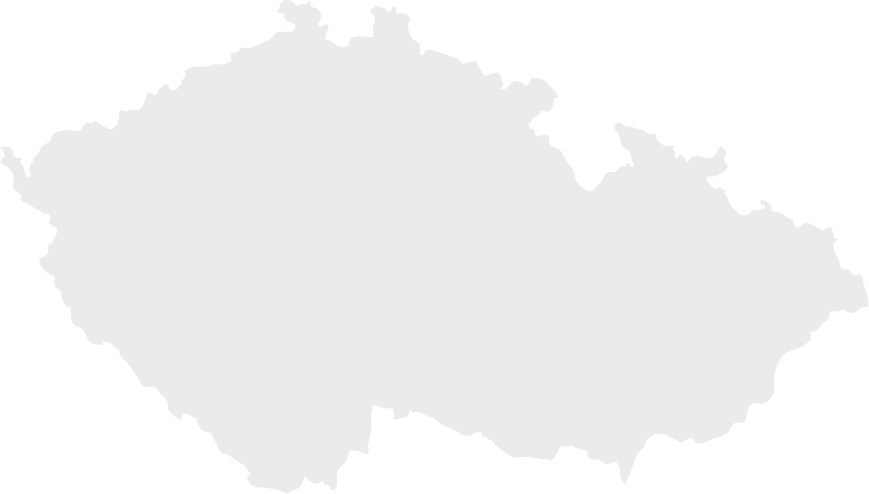 Source: CzechInvest, fDi Markets, 2023
[Speaker Notes: Update: January 2023
Author: Anna Vottová]
FDI from Taiwan to the Czech RepublicFDI by sector, 2003 - 2022
Source: fDi Markets, 2023
[Speaker Notes: Update: January 2023
Author: Anna Vottová]
Reasons to Invest
11
II.
Investment Incentives
12
Investment Incentives
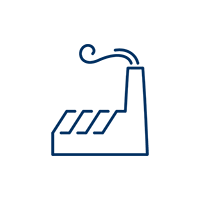 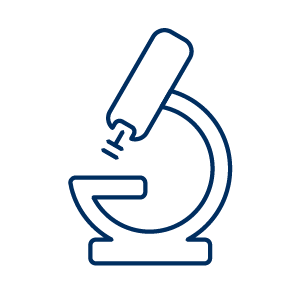 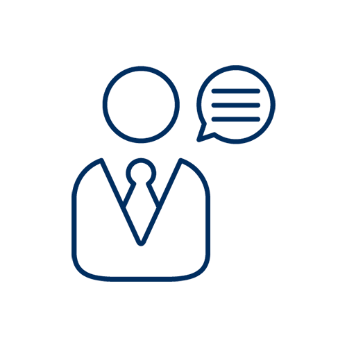 TECHNOLOGY 
CENTRES

R&D centres
BUSINESS SUPPORT SERVICES CENTRES 

shared service centres
SW development centres
high-tech repair centres
data centres
MANUFACTURING INDUSTRY

Production facilities
Source: Act on Investment Incentives No. 72/2000 Coll., 2019
13
Types of investment incentives
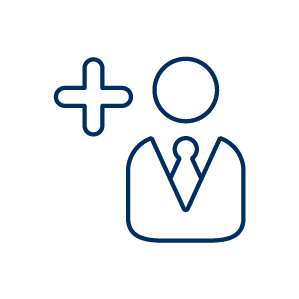 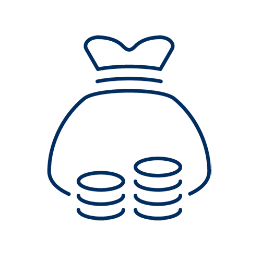 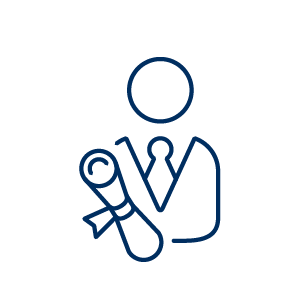 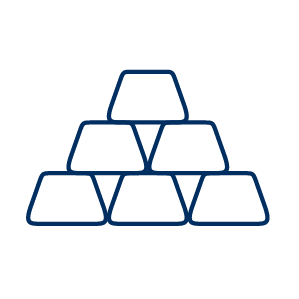 Source: Act on Investment Incentives No. 72/2000 Coll., 2022
14
[Speaker Notes: Autor: David Pejšek, Markéta Lifková
Aktualizace: January 2021]
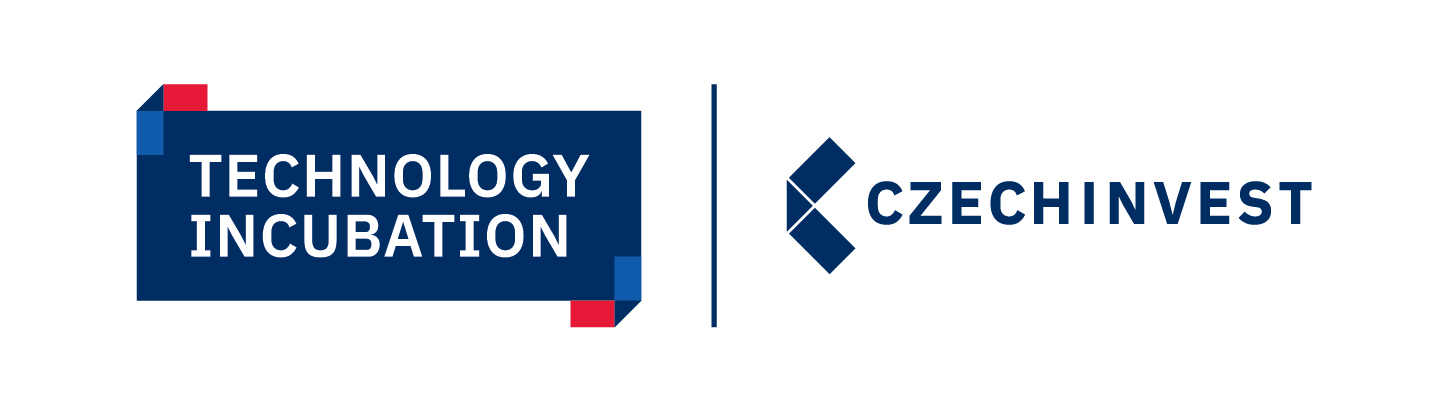 Startup Support
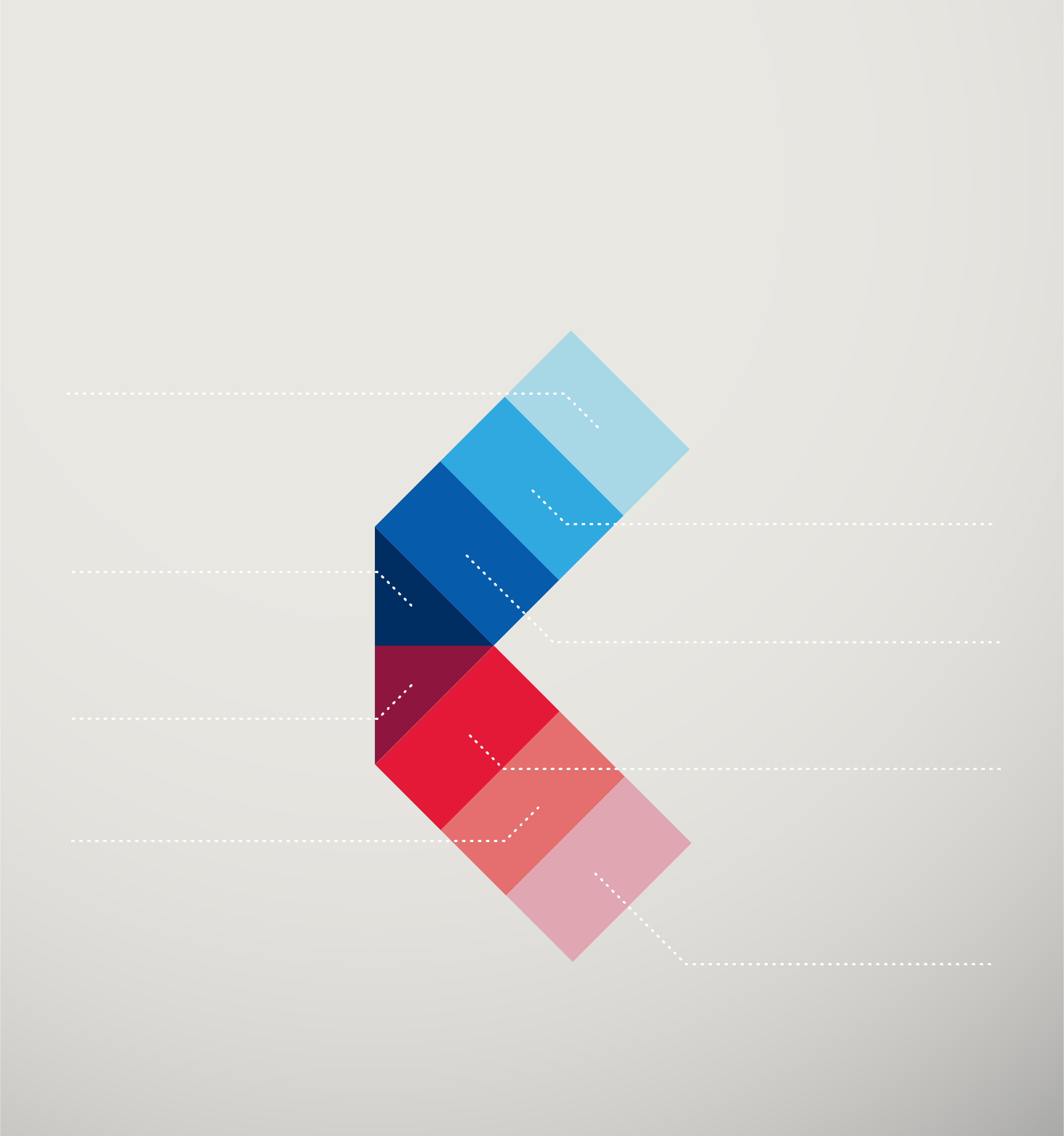 CzechInvest and startups
Activities and services of the CzechInvest Agency
Founded 1992
Helping startups since 2011
More than 362 cases of project participation
Sending abroad 5 startups per month on average
24% of supported startups received investments totaling more than CZK 1.186 billion
Promotion of the Czech economy, technology and research and development abroad
Cultivation of the business and investment environment in all regions of the Czech Republic
Startup support programmes
Assisting Czech companies in entering foreign markets
Investment incentives consultancy
Connecting partners from business and R&D
Tailor-made visits to the Czech Republic
Identification of green/brownfield sites and offices
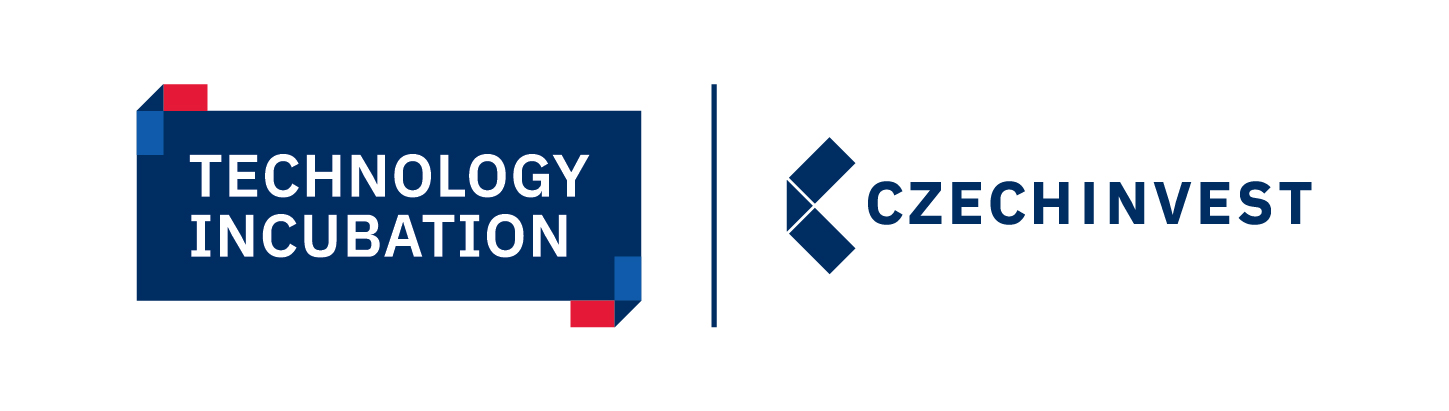 16
Support for startups 2011–2023CzechInvest programmes
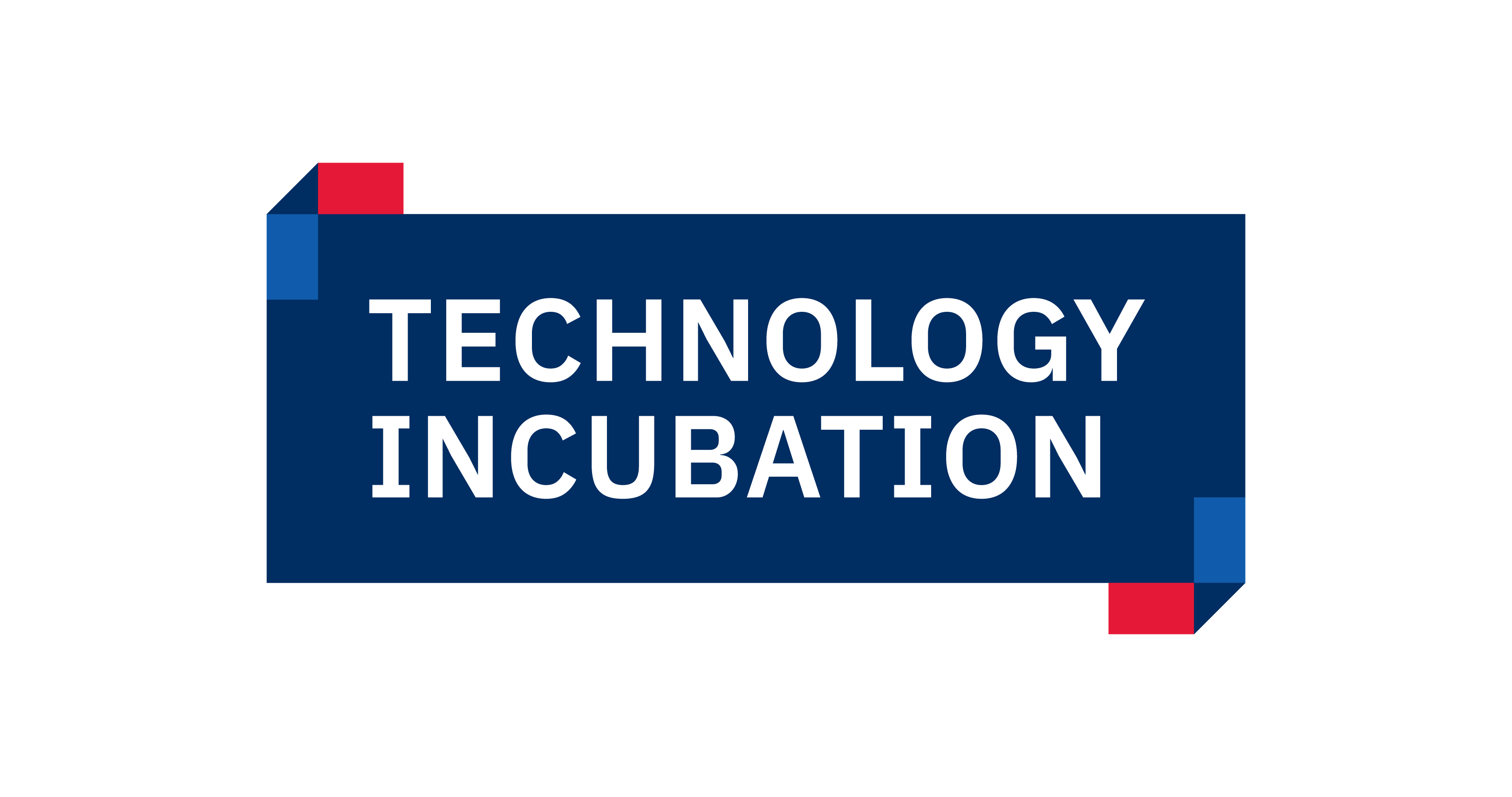 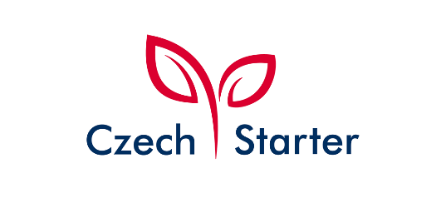 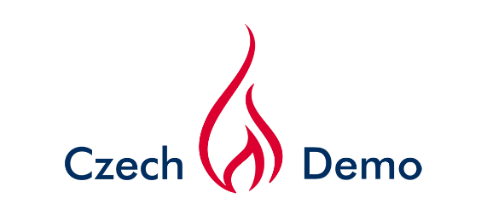 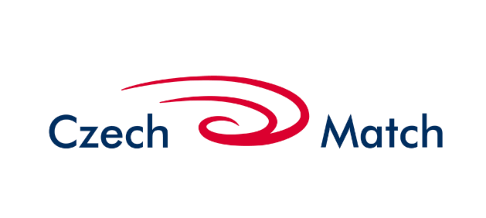 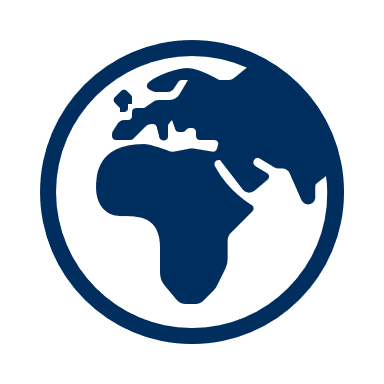 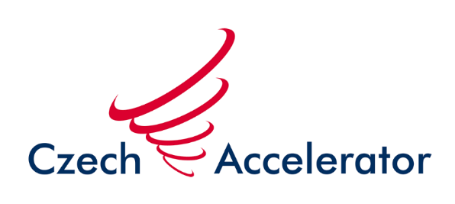 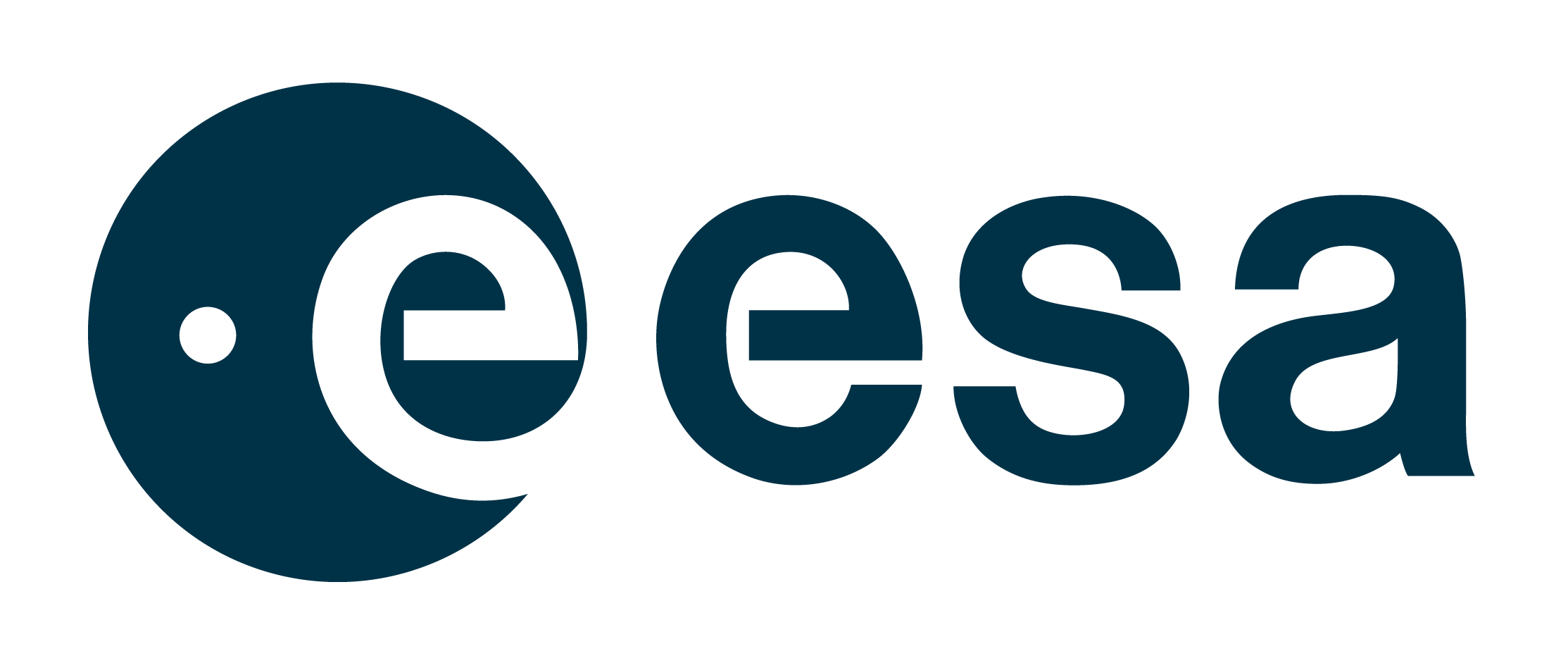 Internationalisation
17
Technology Incubation
Office space and shared spaces in all regions of 
the Czech Republic
Business development support and advisory
Technical support and expertise
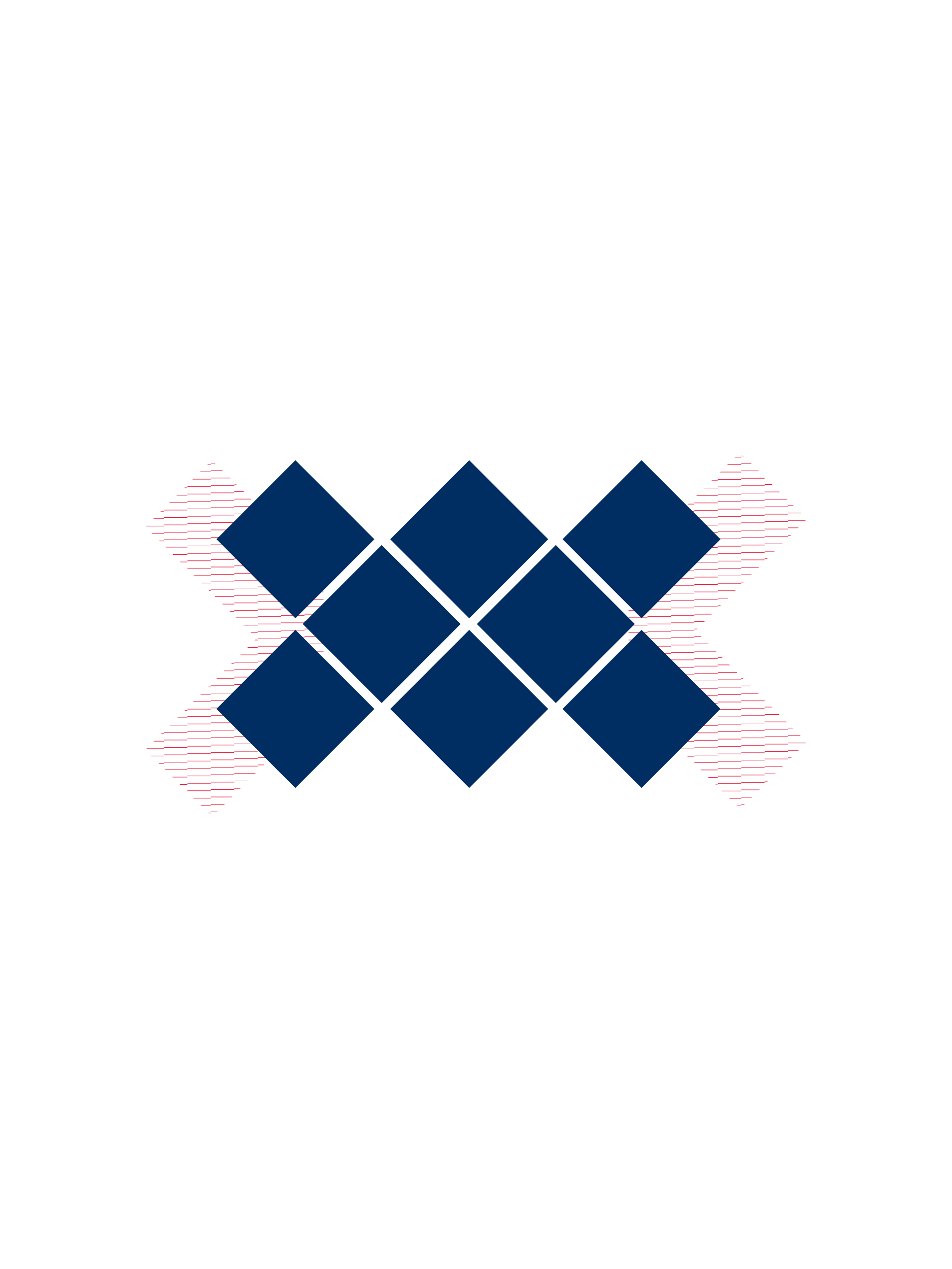 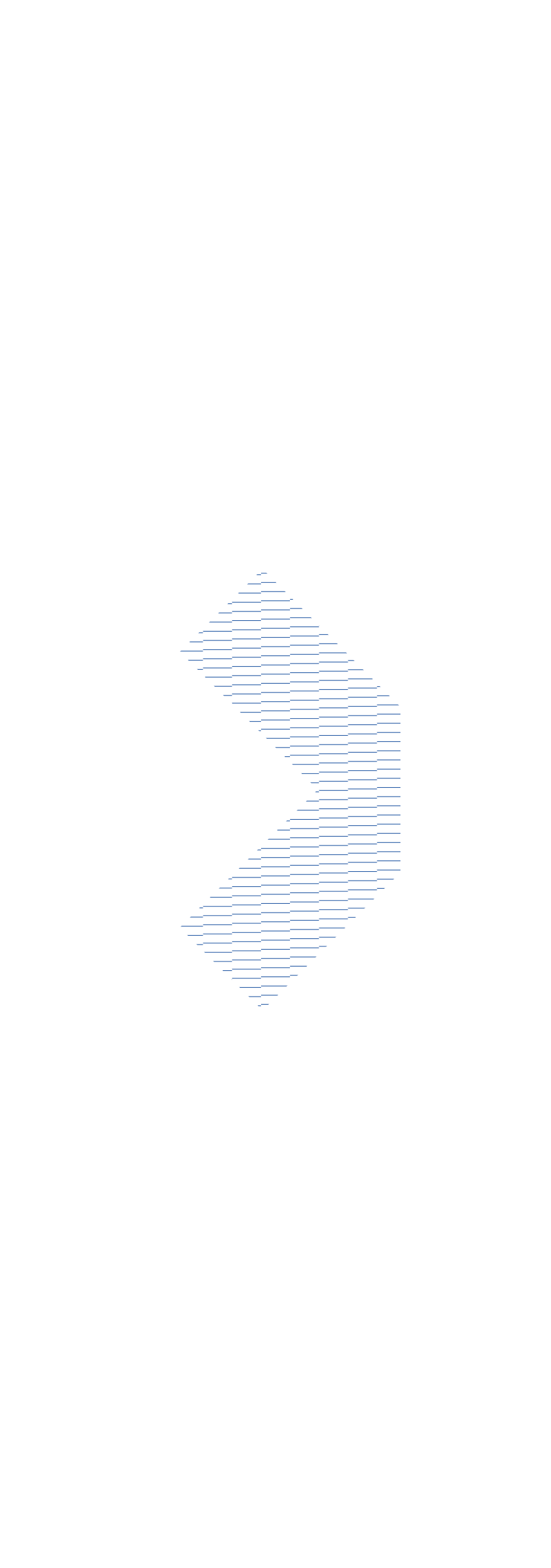 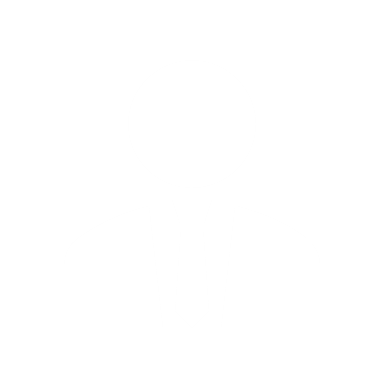 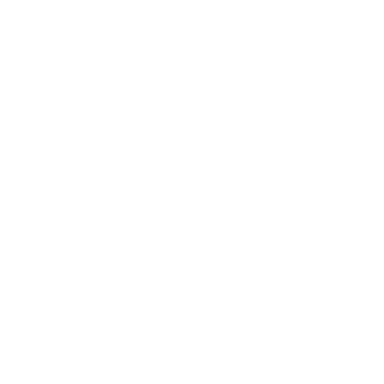 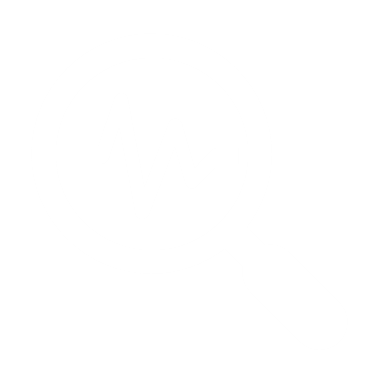 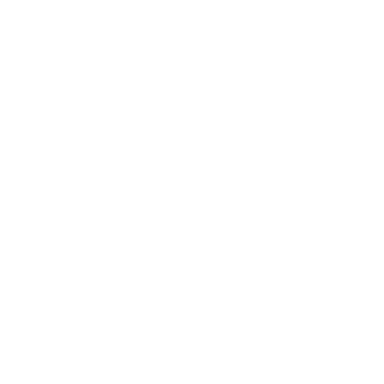 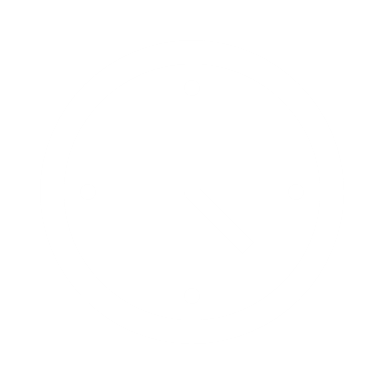 Funding up to 5 million. CZK
Incubation duration up to 2 years
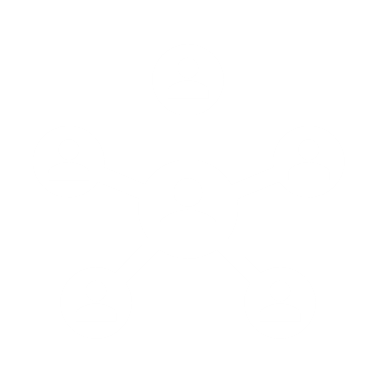 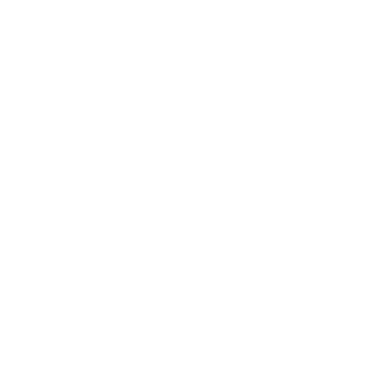 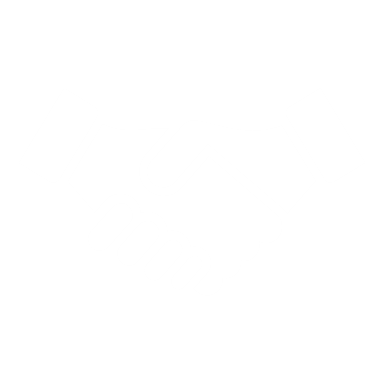 Connection to international networks, cooperation with industry, research, and academia.
Startup Network
Tailor-made practical assistance
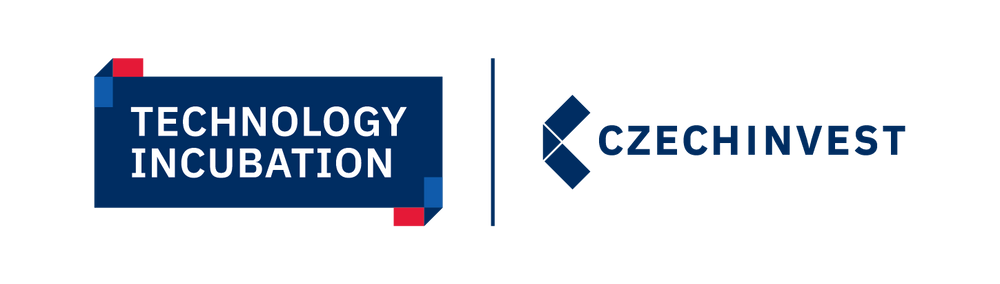 18
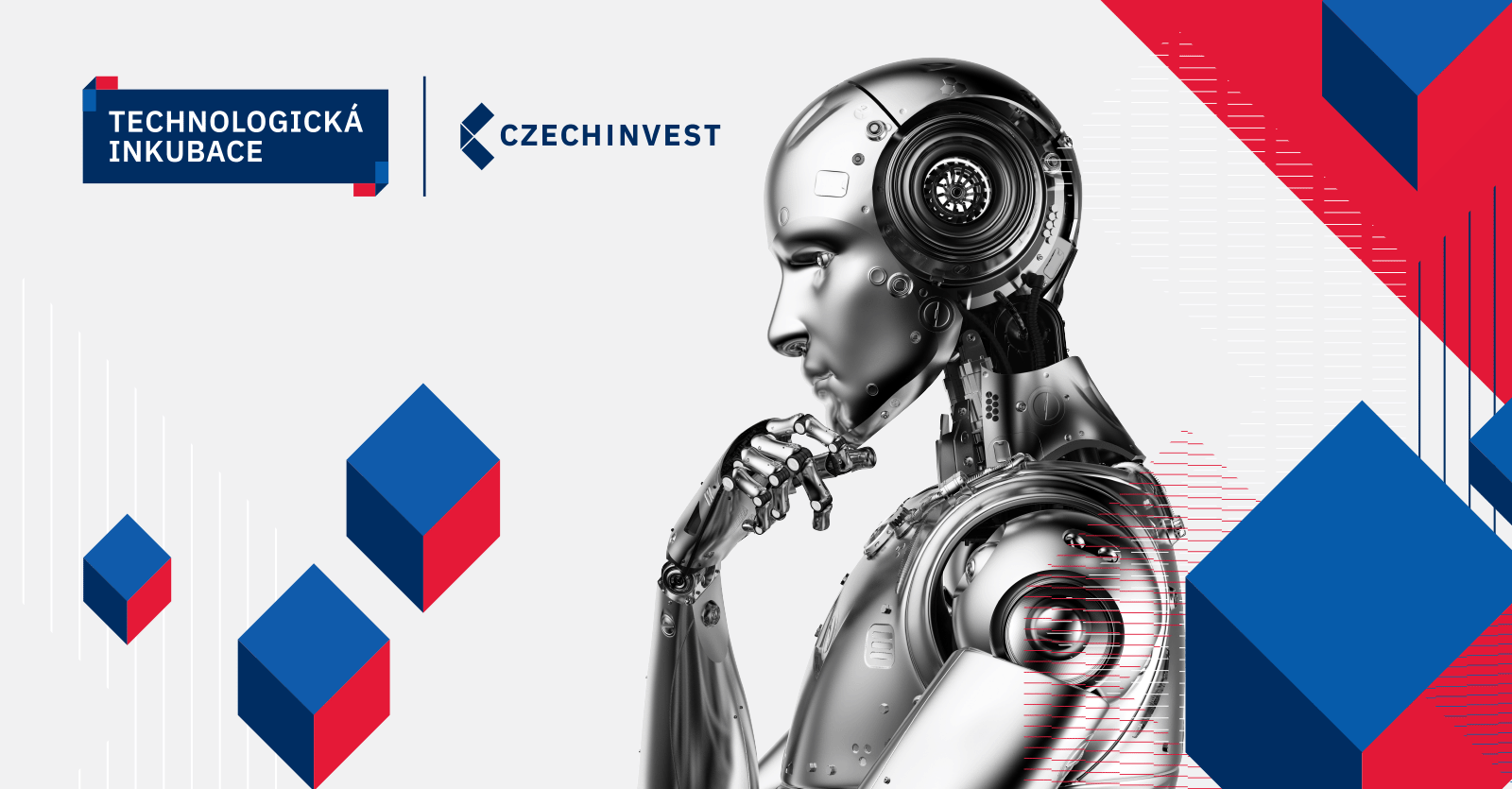 Technology Incubation
Supported technologies and sectors
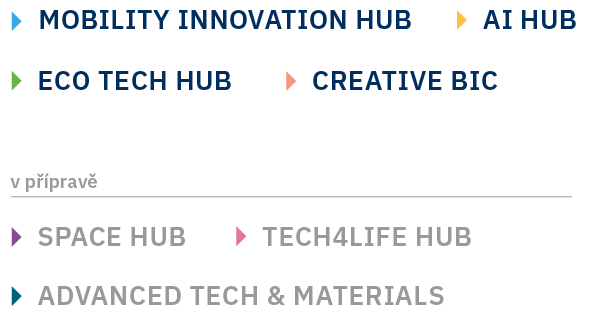 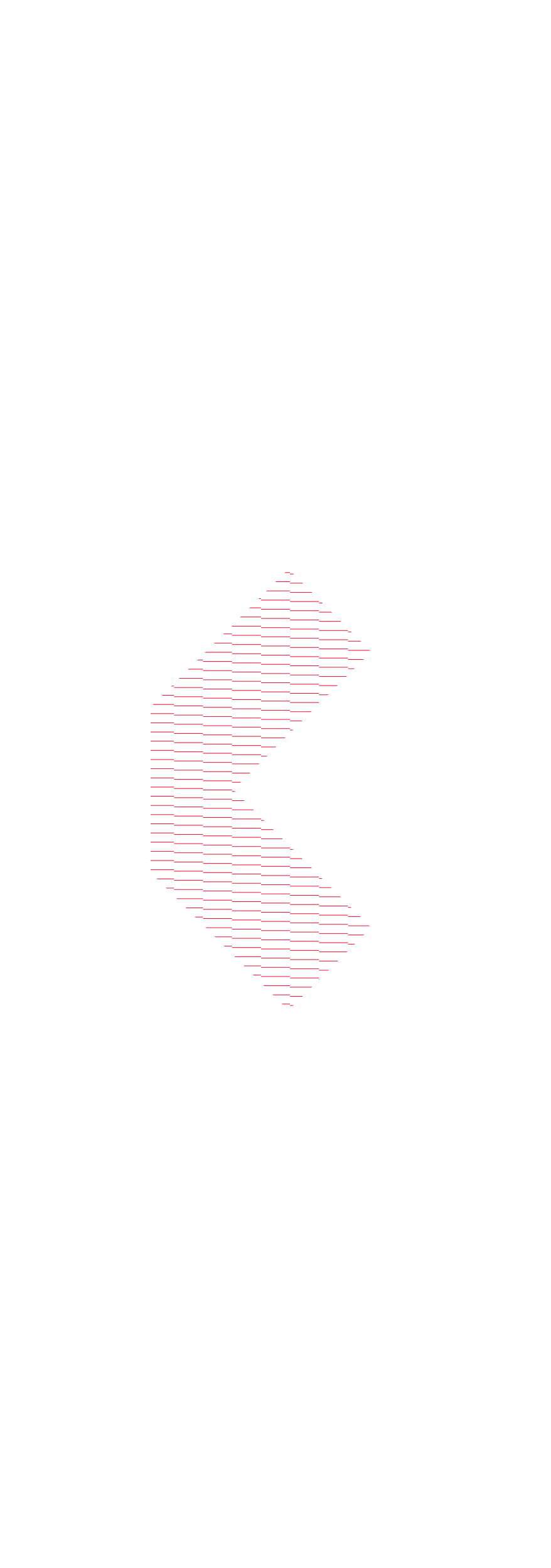 coming soon:
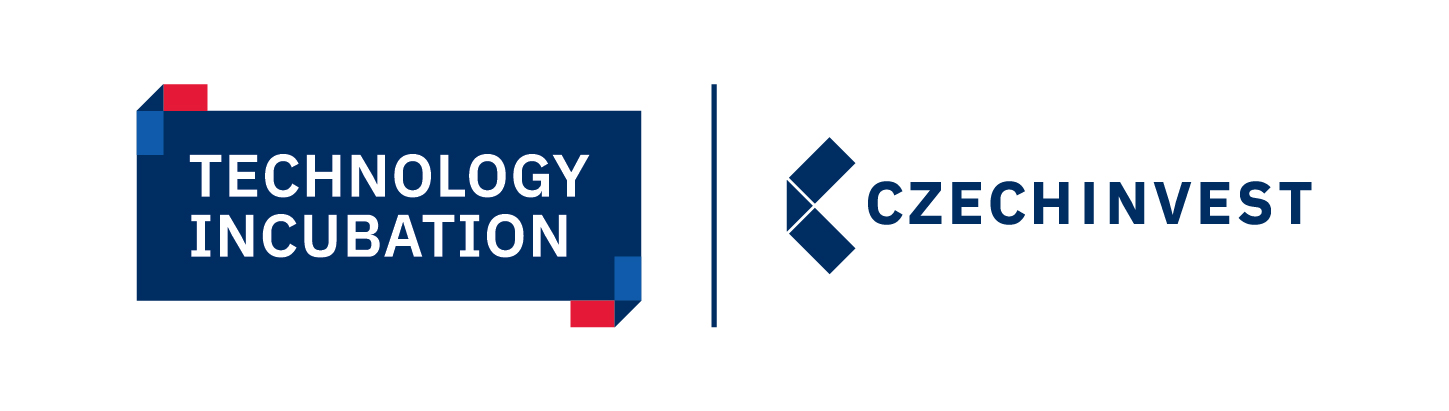 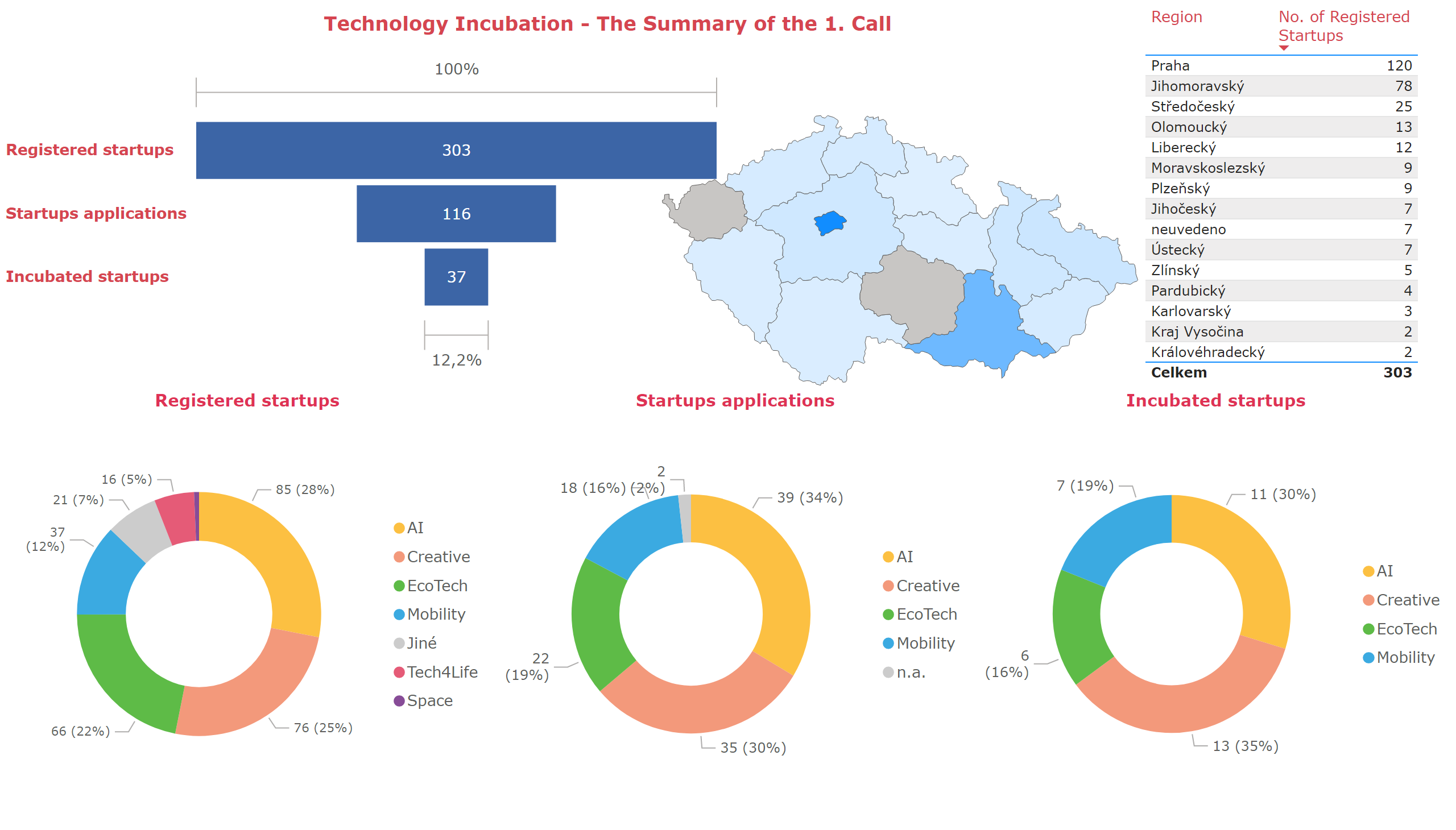 Výsledky 1. výzvy ENG
[Speaker Notes: funnel
No alt text provided

Startups applications
No alt text provided

Incubated startups
No alt text provided

Registered startups
No alt text provided

tableEx
No alt text provided

shapeMap
No alt text provided

Technology Incubation - The Summary of the 1. Call
No alt text provided]
Thank you for your attention
Matouš Kostlivý
AI HUB Director, Technology Incubation
matous.kostlivy@czechinvest.org